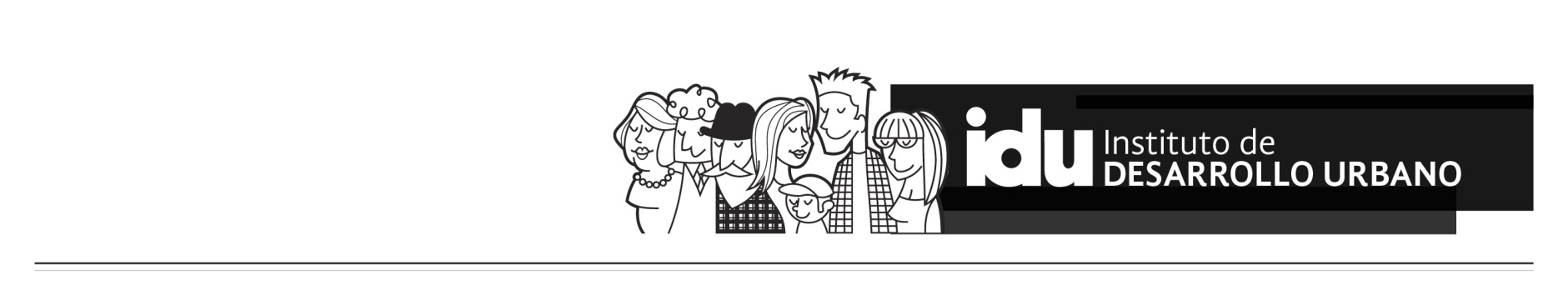 Comunicado xxx   Fecha : xxxx     Localidad: xxx
Criterios y requisitos para
Rampas de acceso a garaje
Escriba aquí el objeto del contrato resumido
Escriba aquí el frente o los predios interesados
El Instituto de Desarrollo Urbano - IDU y (escriba aquí el nombre del contratista), informan a la comunidad los criterios para aprobación de rampa de acceso vehicular a garaje, bajo las especificaciones de  la normatividad de espacio público y el Plan de Ordenamiento Territorial (POT). 
De acuerdo con la norma, es necesario identificar los predios que hacen uso exclusivo del espacio interior como garaje, y que cuentan con la documentación de aprobación emitidas por las entidades correspondientes para este uso. Por lo anterior, es necesario el cumplimiento de los siguientes requisitos:
En caso de ser un predio únicamente residencial: 
Ser pre-existente al inicio de la obra
Presentar Licencia de Construcción 
Ancho de la puerta de mínimo de 2,50Mts
Existir físicamente al interior de la misma 
No tener usos distintos al de parqueo
Copia de la tarjeta de propiedad del vehículo
En caso de ser un predio comercial o institucional: 
Ser pre-existente al inicio de la obra
Presentar Licencia de construcción 
Ancho de la puerta de mínimo de 2,50Mts
Existir físicamente al interior de la misma 
No tener usos distintos al de parqueo
Copia de la tarjeta de propiedad del vehículo
Espacio no compartido con productos consumibles.
Esta documentación debe ser presentada al contratista antes del inicio de la obra frente a su predio. De no contar con ella,  no será posible la construcción de la rampa de acceso vehicular, que permita ingresar al predio. 
Cualquier información adicional o entrega de documentos, se brindará a través del área de gestión social en el Punto CREA.
MAYOR INFORMACIÓN sobre el Contrato IDU No. xxxx  de xxx  en el  PUNTO CREA (Centro de Reunión, Encuentro y Atención):  
(escriba aquí la dirección)  Horario de atención: xxxxxxxxx  Teléfono: xxx  - Correo electrónico: xxxxxxxxxxxxxxxx
Contratista:  xxxxxx   Residente social: xxxxxxx    Interventoría: xxxxxxxx   Residente social: xxxxxxxx
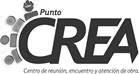 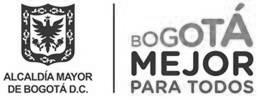 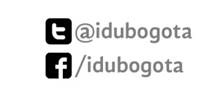 Atención al Ciudadano IDU: Calle 22 No. 6-27   
Tel: 3412214- 3387555
Línea gratuita: 018000910312
Correo electrónico: atnciudadano@idu.gov.co